Rising to the Rigor 
of the 
English Standards of Learning
Tracy Fair Robertson
English Coordinator
The Heart of the Matter
http://www.humanitiescommission.org /
Focus on Policy
Changes to SOAResulting from legislative changes made by the 2012 General Assembly
Accreditation Benchmarks change beginning with testing data for the 2012-2013 school year for ratings awarded in the 2013-2014 school year. 

Science and History and Social Science:  3rd grade pass rates increase from 50 percent to 70 percent. 

English:  Pass rates for grades 6 through 12 increase from 70 percent to 75 percent.
Changes to SOAResulting from legislative changes made by the 2012 General Assembly
Diploma Changes - beginning with students entering ninth grade for the first time in 2013-2014

A student must earn a board-approved career and technical education credential to graduate with a Standard Diploma.  

A student must successfully complete one virtual course, which may be non-credit bearing. 

The Modified Standard Diploma is folded into the Standard Diploma.  Credit accommodations will be provided for students with disabilities.
Changes to SOAResulting from legislative changes made by the 2012 General Assembly
The Standard Technical and Advanced Technical Diploma are eliminated. 

The Modified Standard Diploma is folded into the Standard Diploma.  Credit accommodations will be provided for students with disabilities. 

Academic and Career Plan is required for all students beginning in middle school in the 2013-2104 school year.
Board of Education
Proposed Changes to SOA
Additional language added regarding sensitive materials used in instruction:

	The learning objectives developed in accordance with the provisions of 8 VAC 20-131-70 to be achieved at their child's grade level; or, in high school, a copy of the syllabus for each of their child's courses, including a notice to parents about any sensitive or sexually explicit materials that may be included in the course, the textbook, or any supplemental instructional materials; and a copy of the school division promotion, retention, and remediation policies.
Proposed Changes to SOA
Public comment will be taken at :
http://www.townhall.virginia.gov/index.cfm

The “sensitive materials” link does not currently appear.  Check back and comment.
Secrets to Success with English Instruction
Integration of all strands of English
Vocabulary development
Reading – fiction & nonfiction
Writing  – emphasis on expository, persuasive, analytical modes
Emphasis on writing process
Use of Writing Portfolios
Peer revision /editing
Regular writing conferences
Research
Media Literacy
Secrets to Success with English Instruction
Emphasis of nonfiction reading strategies
Text- dependent questions
Text-based vocabulary study
Writing components in every lesson
Research components
Secrets to Success with English Instruction
Incorporation of media literacy
Focus on building 21st century skills
Thinking-Enhanced-Items (TEI)
Use of SOL Resources
Project-based learning incorporates all strands of English SOL
SOL Pass Rates
SOL Pass Rates
75% of students passed the SOL reading test for their grade
76 % passed their respective SOL writing test
Highest pass rates on EOC reading and writing

EOC Reading 
Students in 118 divisions achieved pass rates of 80 % or higher
All divisions achieved pass rates of 70 % or higher

EOC Writing
Students in 107 divisions achieved pass rates of 80% or higher
128 divisions achieved pass rates of 70 % or higher
Assessment NEWS
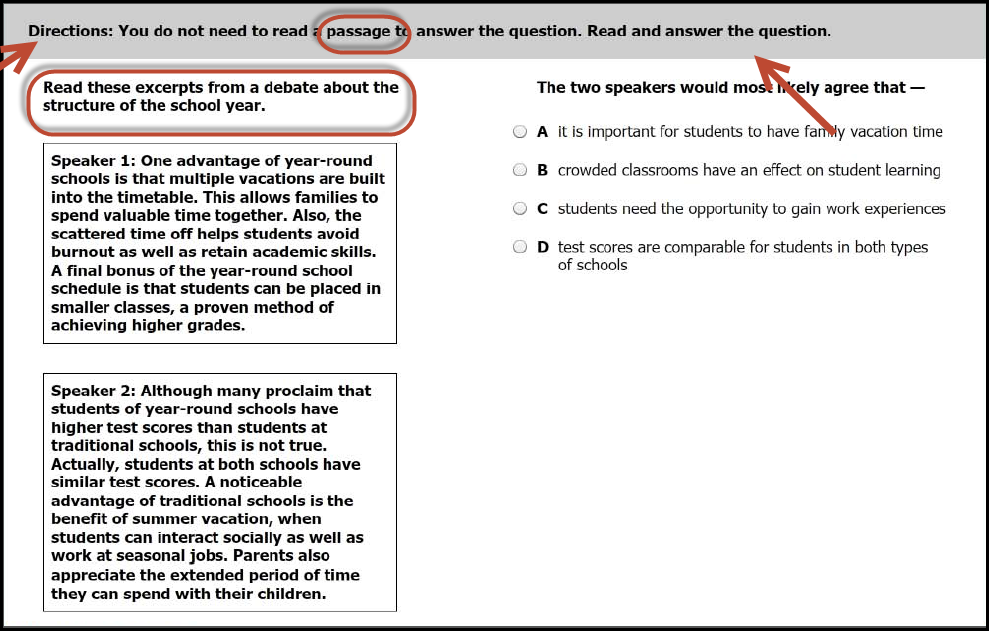 Assessment NEWS
This item is only for high schools. ACT WorkKeys® Writing test will continue to be available as a substitute test for this school year.  ACT will be discontinuing the WorkKeys Writing at some point. A committee of educators has reviewed the ACT WorkKeys Business Writing test as a potential substitute test for the SOL EOC Writing test. Their recommendation to include ACT WorkKeys Business Writing as a substitute test is expected to be submitted for initial review at the BOE November 21, 2013, meeting. 
	The Board is expected to vote on this issue at its January 16, 2014 meeting.
Assessment NEWS
VDOE is seeking nominations for educators to serve on the 2014 VMAST Reading item review committee.
12 members are needed for each of the committees:
	VMAST Grades 3-4 Reading 
	VMAST Grades 5-6 Reading 
	VMAST Grades 7-8 Reading 
	VMAST End-of-Course Reading 

 The committee meetings will be on January 15, 2014, at the Hilton Richmond Hotel
Apply via ACAPS.  Directions are available at: https://p1pe.doe.virginia.gov/acaps/
Lexiles
Beginning with the results of the fall 2013 SOL test administration, Lexile scores will be provided on SOL score reports. 

Due to the proprietary calculations upon which Lexiles are based, the Lexile conversion tables have been made available to school divisions in SSWS.

Lexile measures are reported as either a numerical score of 5-1,600 followed by the letter L (e.g., 650L) or as BR (Beginning Reader).  “Beginning Reader” is used for any student whose SOL test scale score corresponds to a Lexile measure of zero.
Focus on Reading
SOL Reading Scores
4-12 Reading Blueprints
Reading Fiction and Nonfiction
Standards at each grade address reading fiction and nonfiction

Nonfiction emphasizes text structures and organizational patterns

Both emphasize making inferences and drawing conclusions based on explicit and implied information

Differentiate between fact and opinion
2010 English Standards of LearningWeb Page
Teach Nonfiction Text Features
Teach Nonfiction Reading Strategies
Paired Passages
Pair fiction & nonfiction passages
Tabbed passage demonstration on  Sample SOL Item page
Grade 8 Assessment Sample
Paired passages will be on 6-8 & EOC SOL Reading Tests
Text-Dependent Question Samples
Text-Dependent Questions:

 Do not ask students about their prior experience or feelings on a subject

 Rely on explicit or implied information from the text
Text-Dependent Questioning
Text-Dependent Questions
Pair fiction passages with nonfiction
Ask text-dependent questions
Put content reading passages on assessments
Integrate Reading, Writing & ResearchText-Dependent Questions
Middle School- The Monkey’s Paw


One theme of The Monkey’s Paw revolves around greed.  Read or watch the speech on greed from the movie Wall Street.  Draw a Venn diagram to compare and contrast the ideas presented in the short story and the speech. 


Research examples in history, life, or literature of people for whom greed or money gain caused them to change.  Using the information from the research, write a persuasive essay supporting your opinion of whether money gain/greed is good or bad.
Integrate Reading and WritingText-Dependent Questions
High School – Occurrence at Owl Creek Bridge


Read the top 10 arguments on pro or con for the death penalty on Death Penalty ProCon.org  Choose a position on the death penalty.  Write a persuasive essay arguing your side.  Support your opinion and provide counterarguments using facts and court cases from the information on this Web site. 


Take on the role of Farquhar’s defense or prosecuting attorney.  Research your case based on the text and facts listed on the death penalty pro/con Web site. Prepare  and present your closing argument for the jury summarizing your case and arguing against your opponent.
Practice with Text-dependent Questions
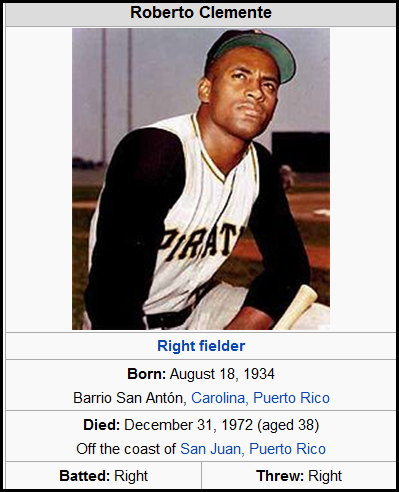 He had no money for a baseball bat, so he make one from a guava tree branch.  His first glove he also o made, from the cloth of a coffee bean sack.  His first baseball field was muddy and crowded with palm trees.
For batting practice, he used empty soup can and hit them farther than anyone else.  Soup cans turned into softballs.  Softballs turned into baseballs.  Little League turned into minor league turned into winter league: professional league baseball in Puerto Rico.
http://baseballhall.org/search/node/Roberto%2520Clemente
Text-Dependent Questions
1. Poetry   2. Newspaper column   3.  Informational government Web site
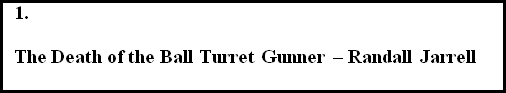 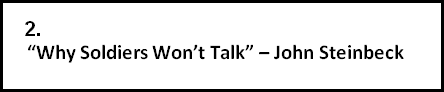 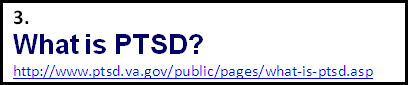 SOL Progression Chart:Reading
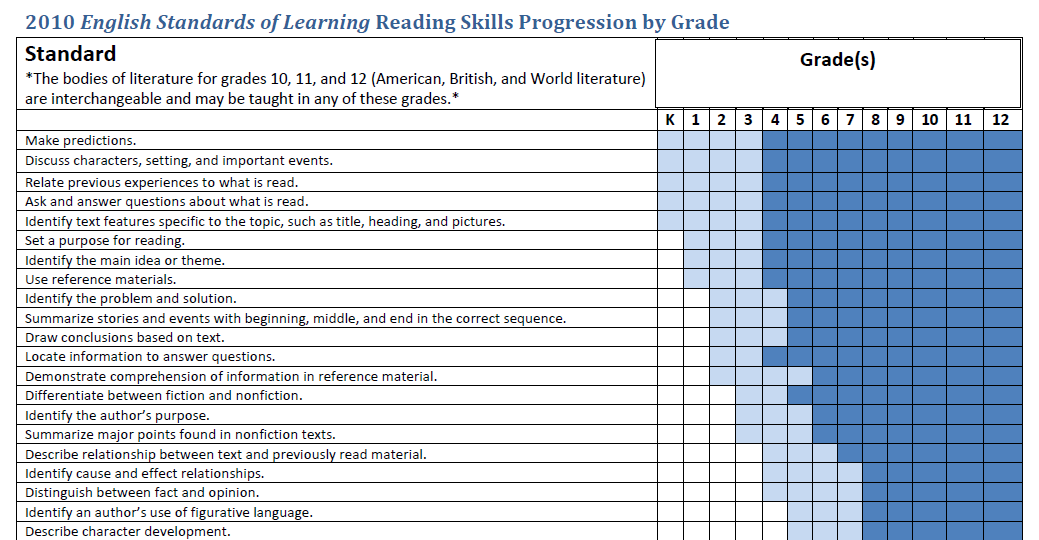 Enhanced Scope and Sequence
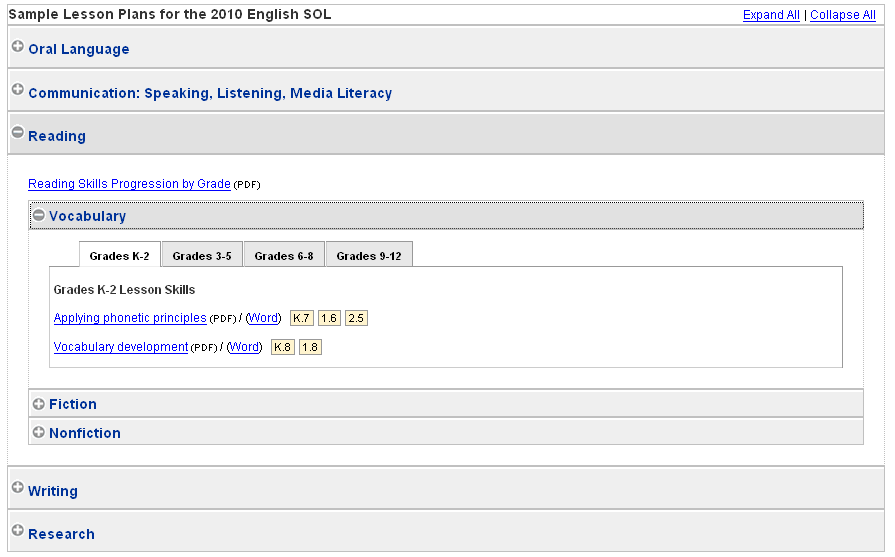 Vocabulary Web Page
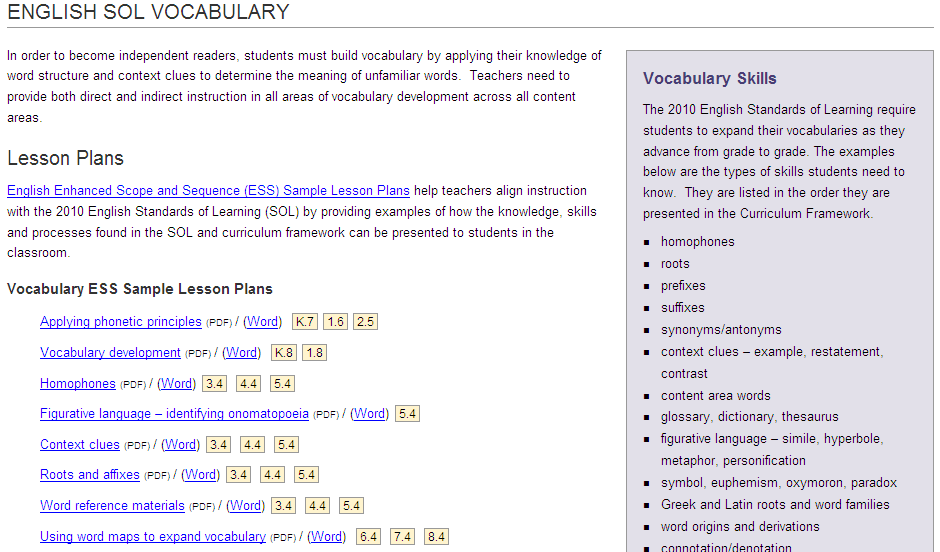 Use of Content Texts
Use content text books to create:
 
nonfiction paired passages
reading comprehension questions
vocabulary questions
usage/mechanics questions
constructed response questions

Create TEI  “thinking-enhanced questions”
Focus on Writing
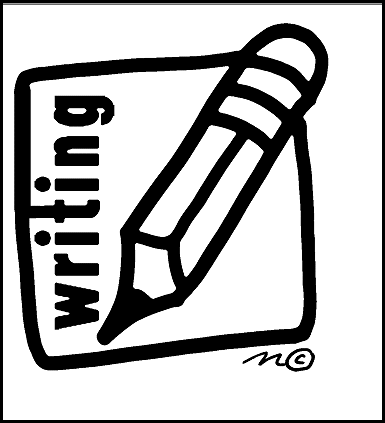 SOL Writing Scores
SOL Writing Blueprints
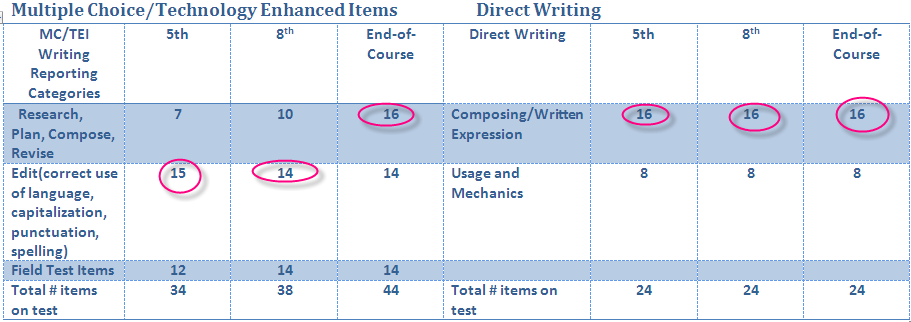 Writing Instruction
Teach Writing~ DO NOT Assign It!

Teaching writing is an expectation of EVERY grade, not only tested grades

Each grade has 2 Writing Standards:
Composing & Revising
Editing

Emphasize persuasive and analytical writing
Writing Instruction
Focus on purpose and audience 

Teach peer revision/editing
Putting students in groups is NOT teaching peer editing

Do incorporate writing into every lesson
Do use writing portfolios
Do conference with students 
Don’t grade every writing assignment
Don’t  correct every U/M error in student papers
Online Writing Web Page
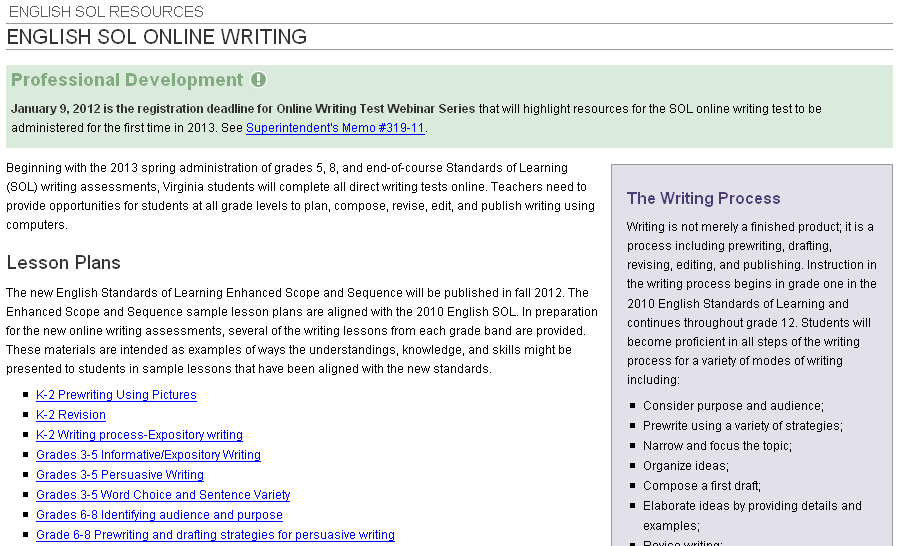 Writing Process
Writing Instruction
SOL Progression ChartsWriting
Writing Prompts Released
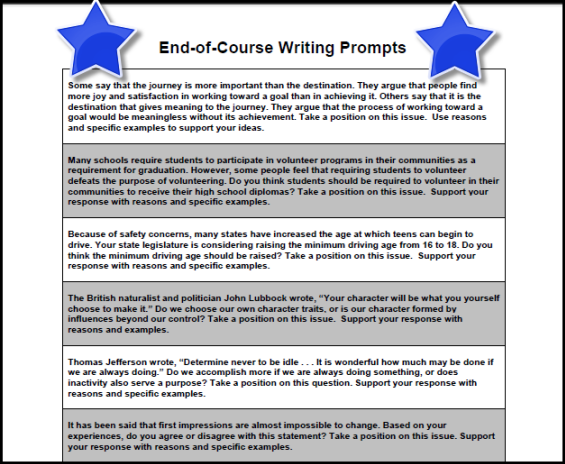 Writing Rubrics
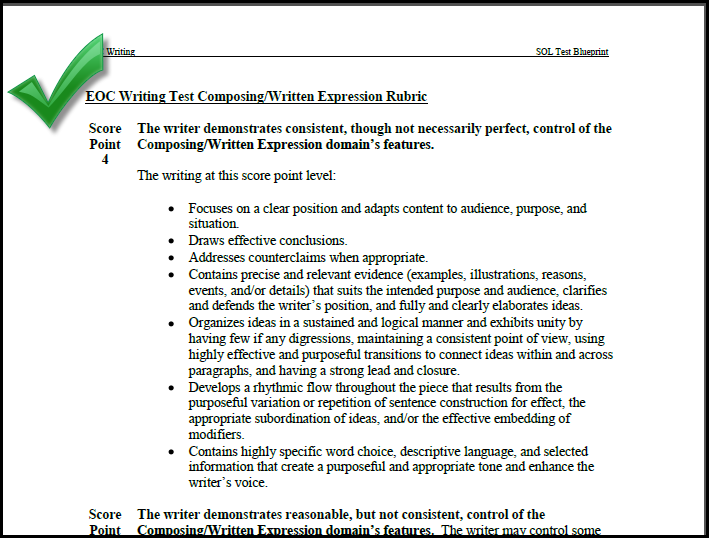 Scoring with the SOL Writing Rubric
All student papers are read by two readers; their scores are added together

Composing/Written Expression score counts twice = 2/3

Usage/Mechanics score counts once = 1/3

If judges scores are more than 1 point apart, papers are read by a third judge
Online Writing Practice Tool
Typing Tools
Typing Tools
Current Line Location
Progress Bar
Understand Scoring
Understand Scoring
2 practice sets and 2 verifications sets now available
Use Keyword “Virginia” to create an account
Instruction Writing Checklists
Instruction Anchor Sets
Writing to Learn
The reading journal
Generic and focused summaries
Annotations
Response papers
Synthesis papers
Discussion starter
Focused  discussion
Learning log
Analyzing the process
Problem statement
Solving real problems
Pre-test warm-ups
Letters
What counts as a fact?
Believing and doubting
Analysis of events
Project notebooks
Writing journal
Freewriting & Focused FreewritingEntry Slips/Exit SlipsReader-Response WritingSentence/Passage SpringboardWriting Definitions to Empower the StudentStudent-Formulated QuestionsSummaryGroup Writing ActivitiesMicrothemesAnswer the Question!Clarification/Review Letters

The National Writing Project
http://www.nwp.org/cs/public/print/resource_topic/teaching_writing
Persuasive Writing
The National Writing Project
http://nwp.org
Teacher Direct
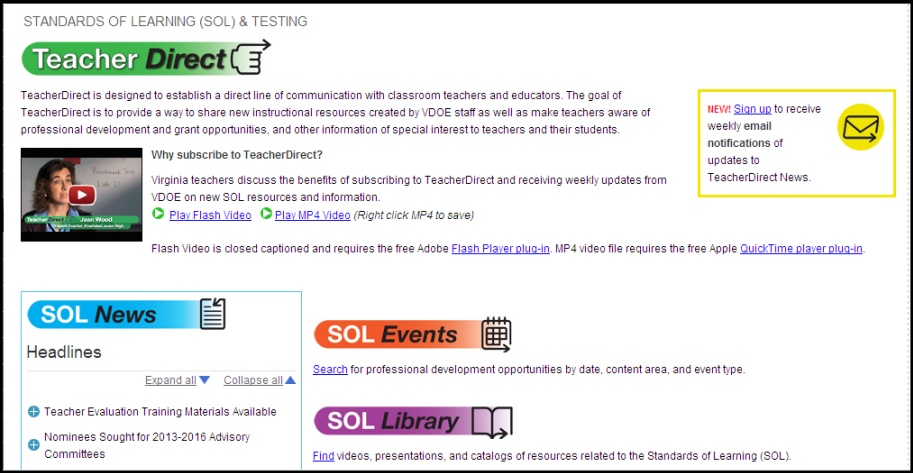 Teacher Direct Library
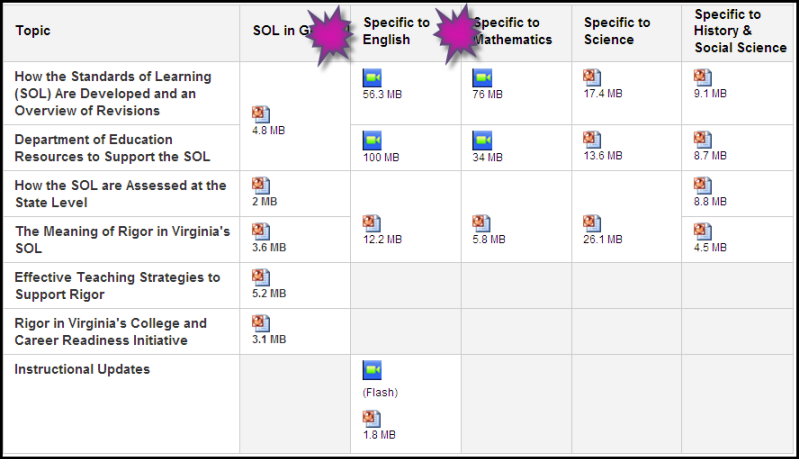 2013-2014 SOL Testing Schedule
Fall Writing (EOC) – October 21- November 8

Fall- EOC Reading – December 2- February 28, 2014

Spring  Writing – March 3-April 4, 2014

Spring – SOL Reading -April 14 - June 27
Create Your Legacy
http://www.youtube.com/watch?v=d3t-Rldgzc4
Contact Information
Tracy Fair Robertson
English Coordinator
Tracy.Robertson@doe.virginia.gov 
804-371-7585







Assessment Office
Student_assessment@doe.virginia.gov 
804-225-2102
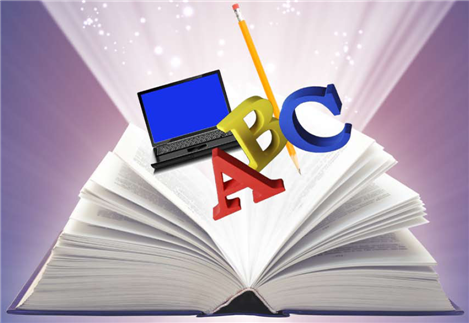 Virginia Department of Education